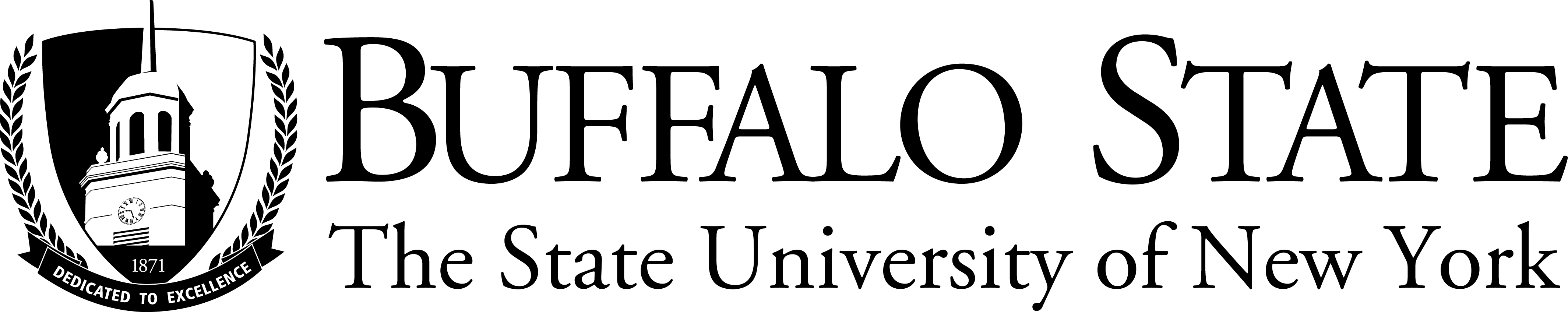 Session on Best of YouTube from WebSights
Dan MacIsaac and David Abbott, SUNY Buffalo State College
Andre Bresges, Jeremias Weber and Florian Genz, University of Cologne
macisadl@buffalostate.edu
Using the Web for Teaching
“WebSights” is the column for online physics resources in _The Physics Teacher_ AAPT journal edited by Gary White, so thanks to him for his patience.
Most important of all -- have fun!  water rocket man (1.25min) https://www.youtube.com/v/hSghnclGso8
Next most important -- keep in mind strong learning limits to passively watching science videos:  Veritasium and Khan critique (8min) https://www.youtube.com/v/eVtCO84MDj8
“Watching a clear and correct explanation does NOT AT ALL necessarily foster learning; but creating and refining your own clear and correct presentation does foster learning through iterative progressive refinement.”
Great insights from pull-it-all-together exposition videos (Veritasium, MinutePhysics):
Magnets: How do they work?  
(6.5min) https://www.youtube.com/v/hFAOXdXZ5TM
Phenomena otherwise un-viewable, untimely, unsafe or too expensive (just-in-time videos)
visible sound (replicate) What Does Sound Look Like (2.5min) https://www.youtube.com/v/px3oVGXr4mo
(root) beer bottle shattering from U Utah (3min) https://www.youtube.com/v/tX-5WamTFYg
Petroleum Education Institute (Safety) Stop Static (1.5min) https://www.youtube.com/v/FPKen4QwY7I
pickup trucks and mortars/slingshots
Cool /odd /humorous how-to new phenomena for ME to try to replicate (physics teacher motivators):motors motors dozens of homopolar motors
Homopolar motor on Al foil (2.1m) https://www.youtube.com/v/qg4l0HJs75o
Faraday Train (2min) https://www.youtube.com/v/J9b0J29OzAU
Physics girl pool vortices (4min)  https://www.youtube.com/v/pnbJEg9r1o8
Rimstar Xal radio; Acoustic Propulsion (4min) https://www.youtube.com/v/L5fVFA2sWt4
Al foil match head rockets: (11.5min) https://www.youtube.com/v/nNyzwnQ2Qe8&v
Cut a bottle with string (crazy Russian hacker): https://www.youtube.com/v/J7vT8kdpfNI
Active participation section of talk: TIME TO SING OVERTONES :^)
Polyphonic Overtone Singing Explained Visually https://www.youtube.com/v/UHTF1-IhuC0
How to sing OVERTONES https://www.youtube.com/v/VGbFB91eM34
What is up with noises? (Vi Hart; 13.5min) https://www.youtube.com/v/i_0DXxNeaQ0
Cool odd weird and interesting stuff that entertains and inspires my students (course projects)
High Voltage Adventure Club (Tesla Coils; Orville the Aeronaut)

Homemade Jet Turbine Engines from truck turbochargers (story)
guitar string iPhone waves (rolling shutter distortion and replication)
acoustics of Alvin Lucier (“I am speaking in a room...” and replication)
Cavendish Balances online
Brainiacs and the electric fence (D Reindeau)
Engagement:  Make your own videos (and maybe eventually YouTube videos)
Cellphones:  take video vignette & email to self < 5min Eg “Slinky Drop” by Middle School students
Muller slinky drop (6min) https://www.youtube.com/v/uiyMuHuCFo4
Teacher and student ipad video projects (research, storyboard, phenomenon and ‘scribble’)
Preservice and inservice Teacher video projects (Univ Cologne collaboration project)
AAPT video workshops (BYOD or use our iPads) in SM16 (and hopefully WM17)
Andrew Roberts poster “PST2D07: Making iPad Videos to Learn Physics" 8:30pm tonight
Examples by grad student teachers & modeling instructors:  
 Cartesian Diver Construction and Explanation (3min) https://www.youtube.com/v/ngct-ryamDc
 Half life determination of Ba-m decay (5min, harddrive)
Strive for Veritasium and minutephysics; accept less (draft with critique)
Your video WON’T be perfect, and you WILL make mistakes but mistakes ARE the route to profound learning 
“Watching a clear and correct explanation is NOT learning; but creating and refining your own clear and correct presentation fosters learning.”
Summary
limits
insights
difficult to see
cool for me and students (motivation) to do physics and make your own videos

Final words:
danmacisaac@gmail.com
AAPT video workshops (BYOD or use our iPads) in SM16 (and hopefully WM17)
Andrew Roberts poster “PST2D07: Making iPad Videos to Learn Physics" 8:30pm tonight